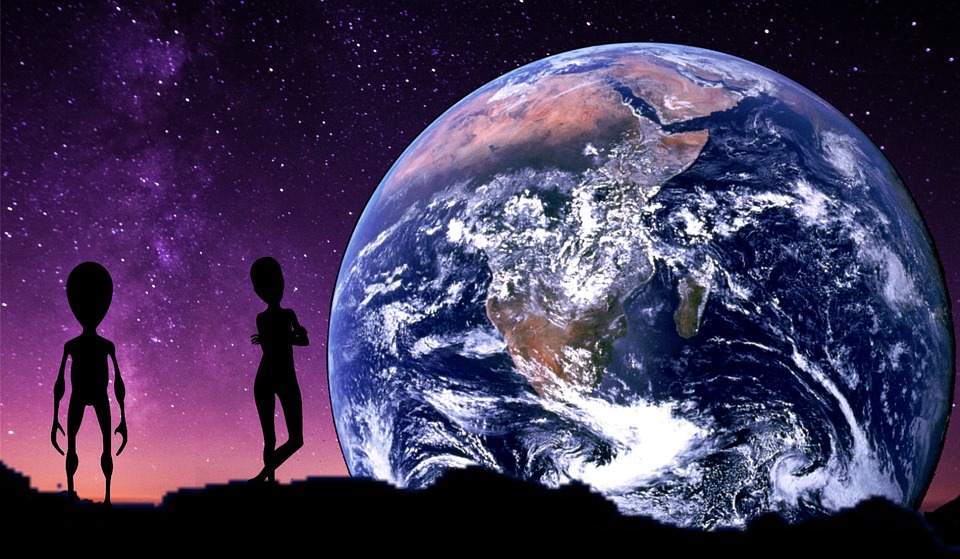 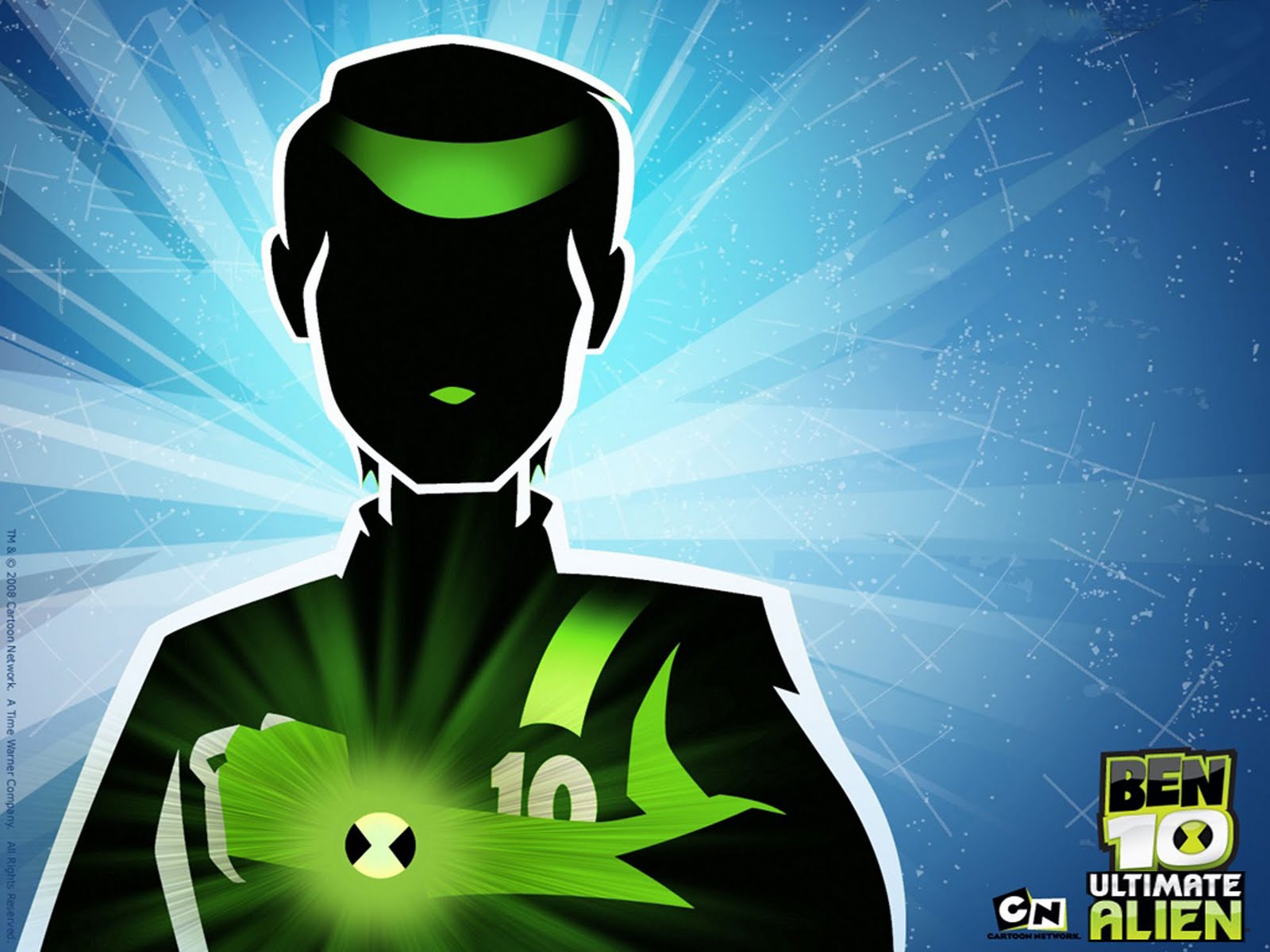 Dr O’Reilly’s Book Of Aliens
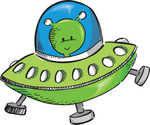 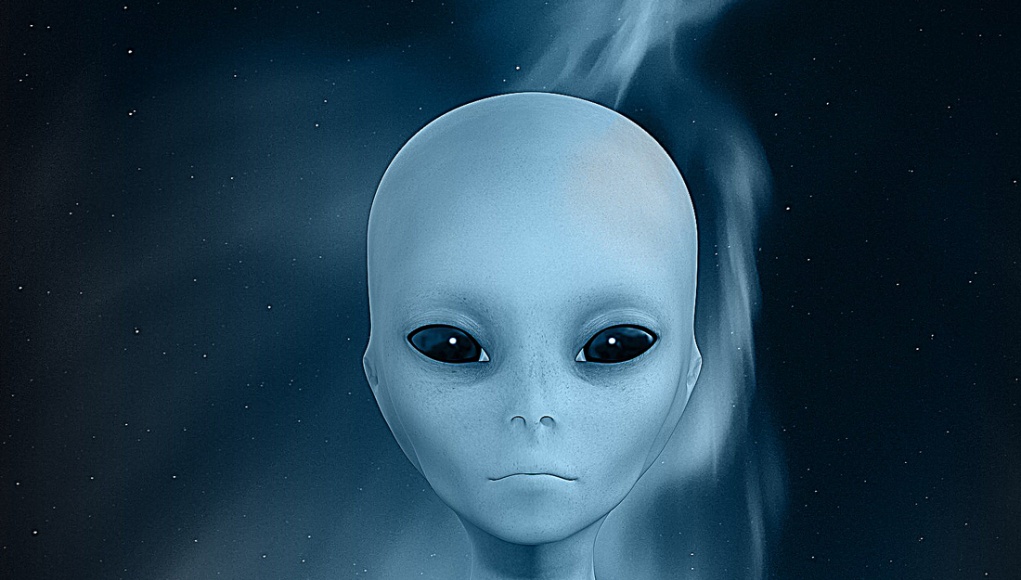 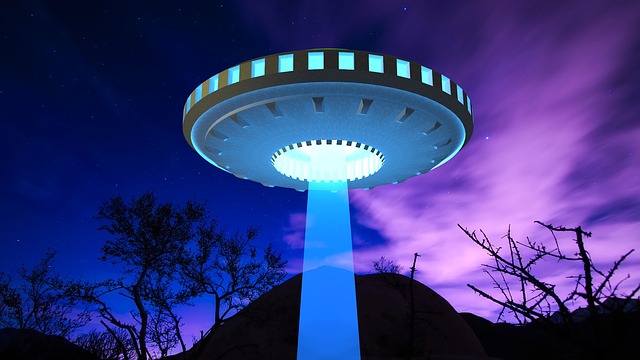 The Zerbanda aliens come from the Planet Zerb.
Its rocky landscape 
makes it challenging for the Zerbandas to hunt.
This planet has a huge ring of 
ice around its Equator.
Surrounding the planet is a thick, green gas, which the aliens must breathe.
In the centre of their foreheads you will find their third eye, which can read the minds of humans.
The Zerbandas have rotating eyes on their antennae to see into the rocky distance.
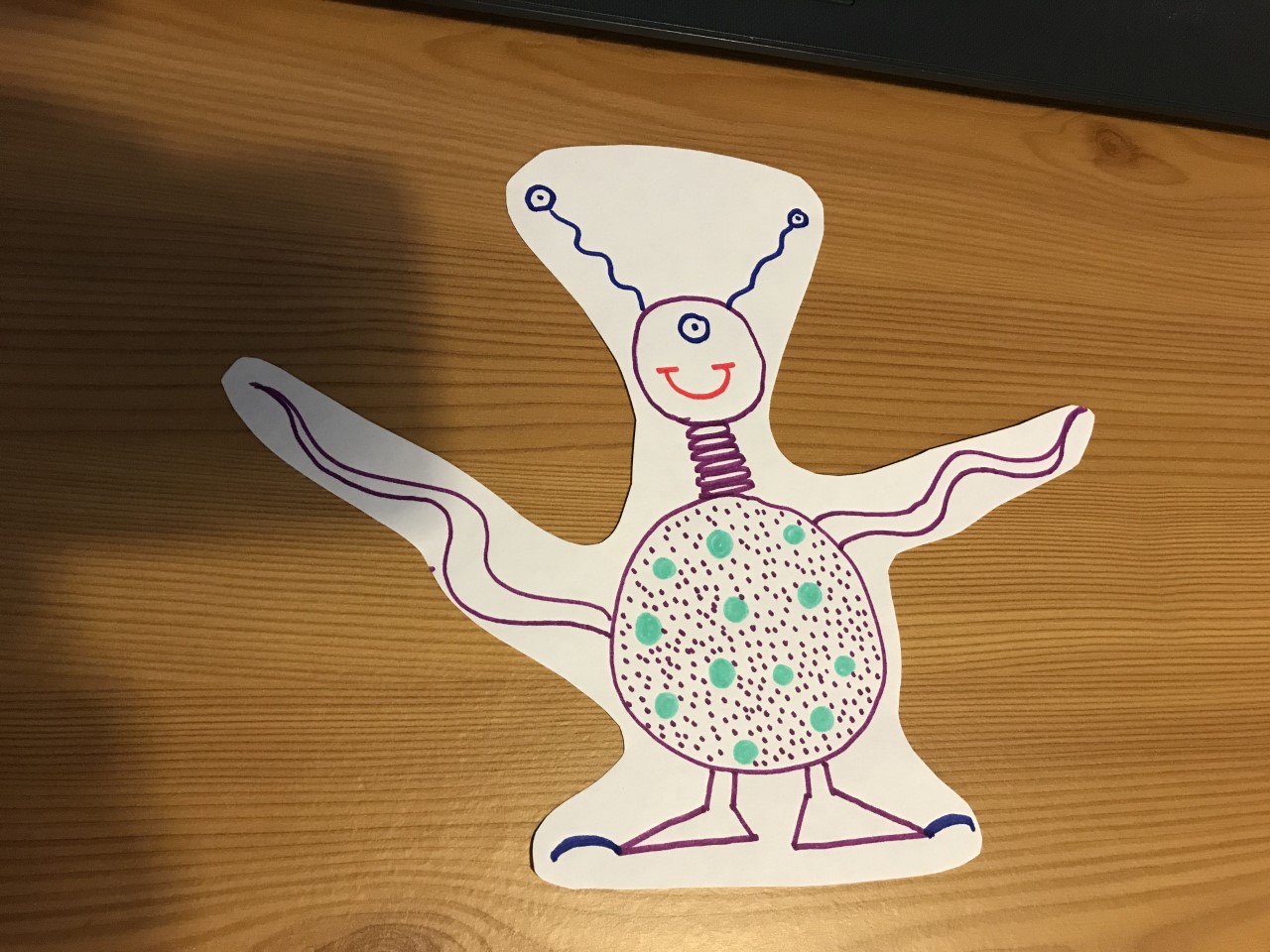 So that they can reach their heads up high, the Zerbandas have a spiral neck.
In order to camouflage themselves, they have a speckled body the same colour as the Planet Zerb.